Figure 10 Short-axis, end-diastolic CMR cine image demonstrating quantitative approach to left ventricular volume ...
Eur Heart J Cardiovasc Imaging, Volume 15, Issue 10, October 2014, Pages 1063–1093, https://doi.org/10.1093/ehjci/jeu192
The content of this slide may be subject to copyright: please see the slide notes for details.
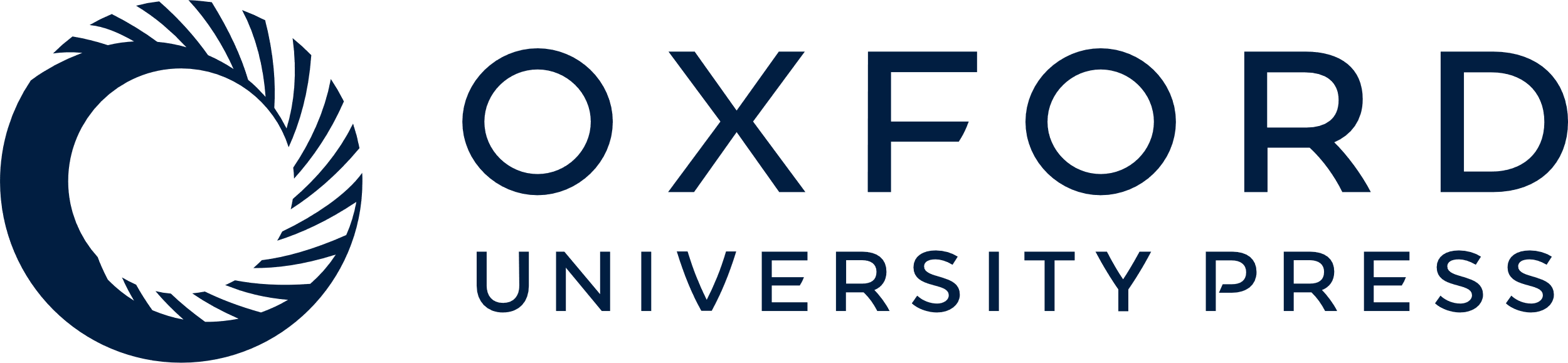 [Speaker Notes: Figure 10 Short-axis, end-diastolic CMR cine image demonstrating quantitative approach to left ventricular volume measurement. Endocardial contour (green) is traced in a series of images encompassing the entire ventricle during cardiac cycle. A left breast implant is seen anterior to the chest wall in a patient with a history of left mastectomy and reconstruction.


Unless provided in the caption above, the following copyright applies to the content of this slide: Published on behalf of the European Society of Cardiology. All rights reserved. © The Author 2014. For permissions please email: journals.permissions@oup.com.]